Asymptotic Analysis
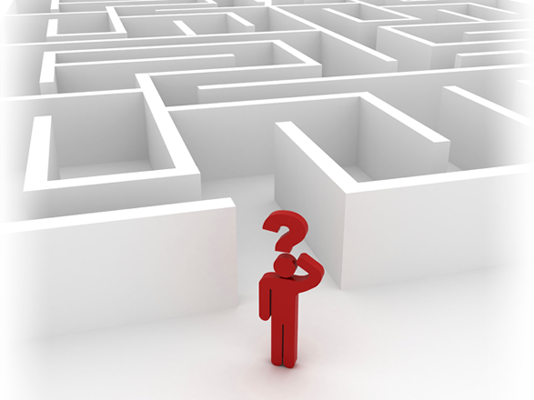 Big-Oh: Relatives (Omega & Theta)
Design and Analysis of Algorithms I
Omega Notation
Theta Notation
Little-Oh Notation
Where Does Notation Come From?